Red Squirrel Guided Walk
Take part in the Great Scottish Squirrel Survey! 
Join our community woodland group for a walk in the woods as we look out for tufted ears and bushy tails. Explore the family-friendly trail and become an expert squirrel-spotter along the way.
Saturday 7 October
12pm – 2pm
Meet at the woodland car park
Free event, booking essential.
Contact us at woodlandgroup@email.com
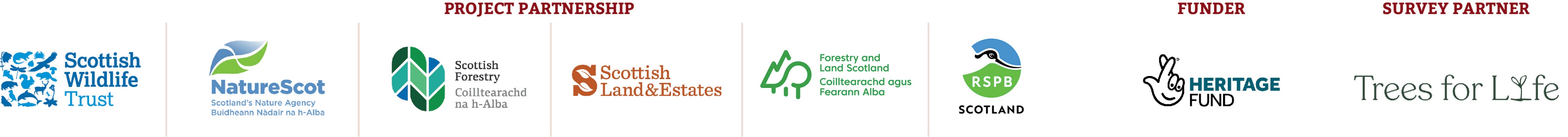 Red Squirrel Livestream
Get involved in the Great Scottish Squirrel Survey! 
Grab some breakfast and join the local red squirrel volunteers online as we look out for tufted ears and bushy tails. We will be streaming live from our special red squirrel hide and chatting about the vital conservation work that is happening in the local area.
Tuesday 3 October
7am – 8am
Streaming live on Facebook.com/squirrelgroup
For more information contact us at squirrelgroup@email.com
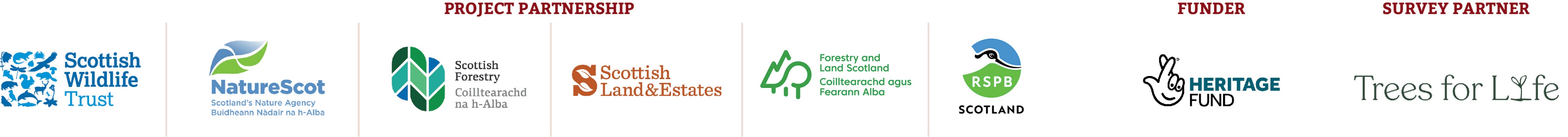 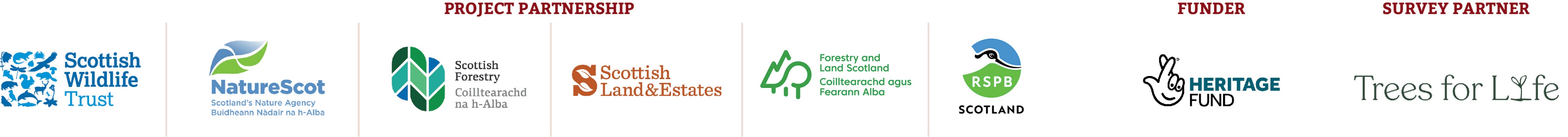